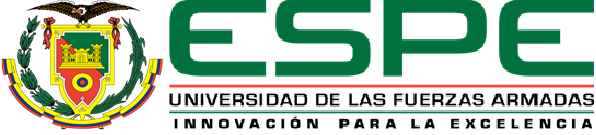 bienvenidos
PRODUCCIÓN DE BIODIESEL A BASE DE ACEITE DE MORINGA OLEÍFERA (ÁRBOL DE LA VIDA), PARA LA EXPORTACIÓN A PERÚ CON PROPUESTA DE REMEDIACIÓN AMBIENTAL
ANDREA CATALINA MOLINA VALENCIA
CARLOS ERNESTO VIVERO GUERRA
QUITO, JUNIO DEL 2015
SUMAK KAWSAY
INTRODUCCIÓN
INTRODUCCIÓN AL PROYECTO
Remediación ambiental: Alemania, Estados Unidos, Brazil, entre otros.
Implementación de diésel orgánico a partir de aceites vegetales y animales.
La falta de conocimientos y tecnología no permite la consolidación de estas propuestas.
Ecuador es un país consumista a pesar de producir petróleo se importan sus derivados de otros países.
Retroceso en el desarrollo del país y la escaces de empleo.
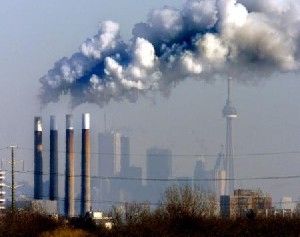 ANÁLISIS DE LA OFERTA
PORCENTAJE DE USO ANUAL POR MATERIA PRIMA
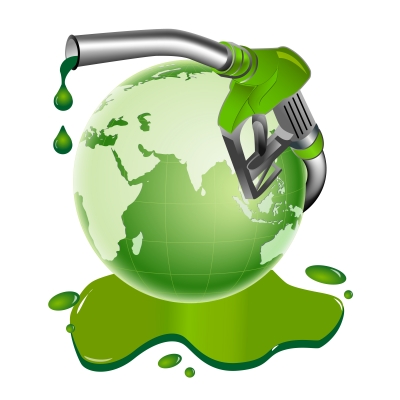 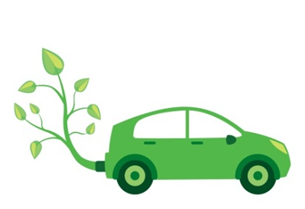 PRODUCCIÓN MUNDIAL POR PAÍS
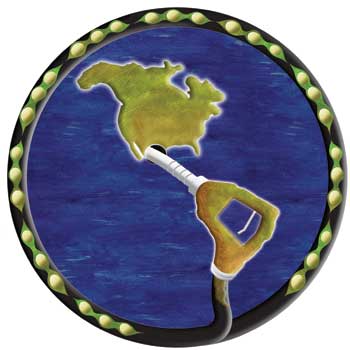 Oferta local
La producción de Etanol no cubre la demanda nacional a pesar de la creación de proyectos para promover el crecimiento del mismo.
Generando una fuente renovable de combustible vegetal.
ANÁLISIS DE LA DEMANDA
Ventaja competitiva con Perú por logística y precio. 
Porcentaje promedio de importaciones 80,84% en los últimos tres años desde Argentina, Ecuador 7,54%.
MORINGA OLEÍFERA
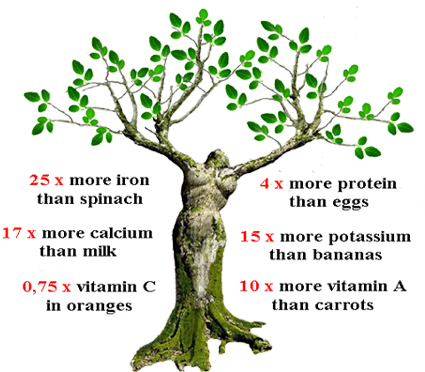 Árbol de la vida originario del norte de la India.
Crece en cualquier tipo de suelo.
Sirve como alimento y planta medicinal.
Puede llegar a crecer hasta 5 metros.
Etapa de florecimiento 7 meses.
Cada vaina contiene hasta 20 semillas
Rendimiento del biodiesel
Óptimo para su consumo como combustible.
Estabilidad a la oxidación del motor.
En una proyección de 500 plantas/ hectárea se produce 1400 litros de biodiesel.
Contenido del 35% mas de aceite vegetal que otras plantas.
ESTUDIO ORGANIZACIONAL Y TÉCNICO
ESTUDIO TÉCNICO
UBICACIÓN (Rundupamba – nono)
PROCESO INDUSTRIAL
Capacidad de producción
Plan de mercadeo
Estudio de exportación
Acuerdos comerciales
Documentación
Etapa de Pre-embarque
Etapa de Post-embarque
Régimen Aduanero
Partida Arancelaria
Transporte
Incoterm
Formas de pago
Acuerdos comerciales
Ecuador y Perú son países pertenecientes a la CAN, por lo que los acuerdos son bilaterales y multilaterales.
documentación
Declaración Juramentada de Origen (DJO)
Certificado de origen CAN
documentación
Certificado Fitosanitario
Factura comercial
documentación
Lista de empaque
Declaración Aduanera de Exportación (DAE)
documentación
Bill of Lading (B/L)
Exportación de biodiesel
Etapa de Pre-embarque
Etapa de Post-embarque
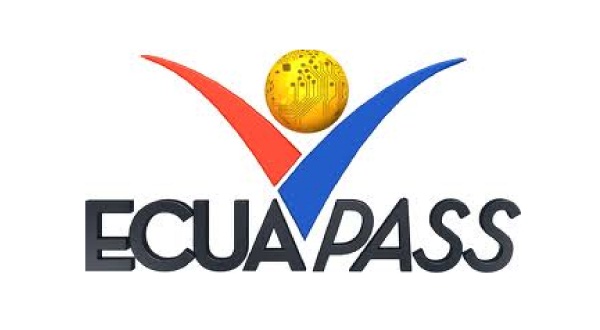 Partida arancelaria
TRANSPORTE
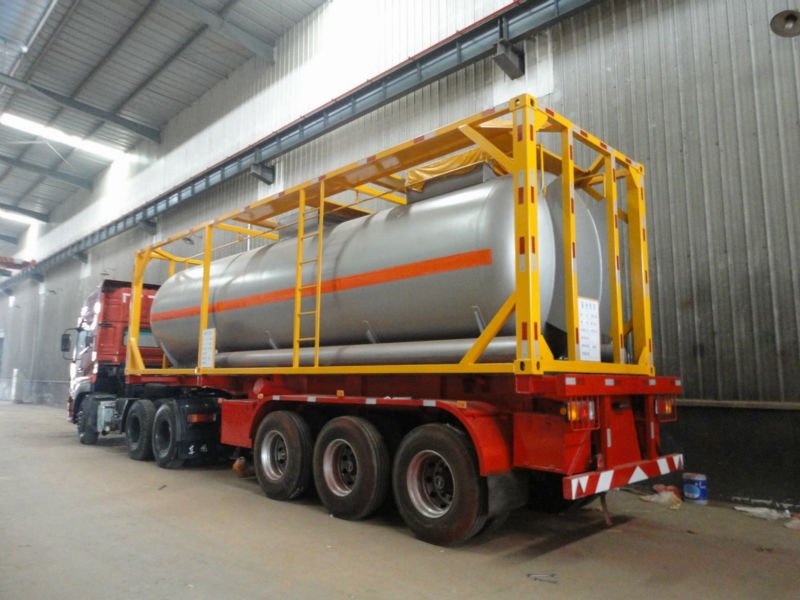 INCOTERM
FOB
Costo de Exportación
Forma de pago
ESTUDIO FINANCIERO
ESTRUCTURA DE LA INVERSIÓN
TOTAL DE LA INVERSIÓN
FINANCIAMIENTO
PRESUPUESTO DE INGRESOS
CANTIDAD DE LITROS DE BIODIESEL
PRECIO DE VENTA DE LITROS DE BIODIESEL
INGRESOS NETOS
Presupuesto de egresos
GASTOS ADMINISTRATIVOS
Amortización de la deuda
Estado de resultados
FLUJO DE CAJA
EVALUACIÓN FINANCIERA
TASA DE DESCUENTO
EVALUACIÓN FINANCIERA
VAN
TIR
PUNTO DE EQUILIBRIO
Gracias por su atención
Andrea y Carlos